Dagvatten från ÅVC
Rapport 2020:02
Februari 2020
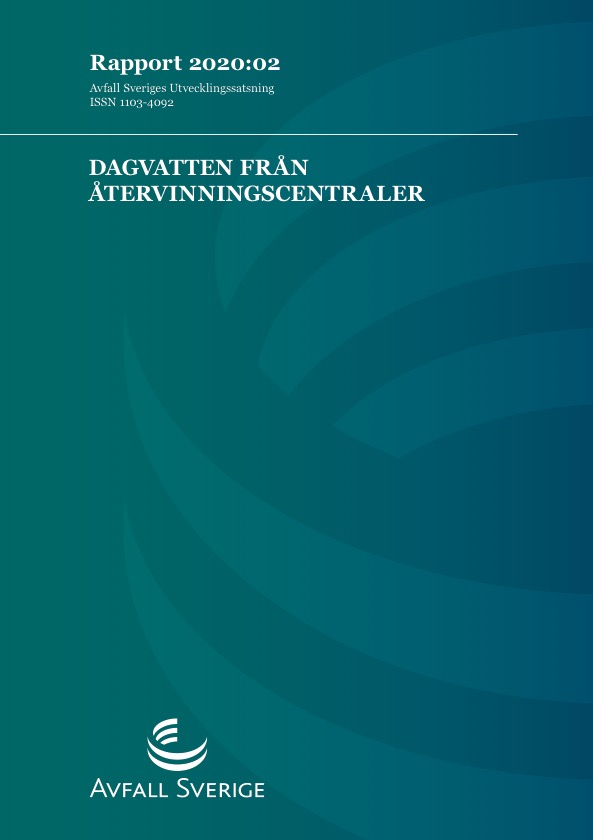 Genomförare:
Jesper Nilsson, Sweco Environment 
Sara Boström, Sweco Environment 
Anna Dahlström, Sweco Environment 
Projektledare:
Jesper Nilsson, Sweco Environment

Finansiär(er):
Avfall Sveriges Utvecklingssatsning
Bakgrund
Dagvatten är ett samlingsnamn för ytligt avrinnande regn- och smältvatten
För att driva en återvinningscentral behöver verksamhetsutövaren anmäla eller söka tillstånd för miljöfarlig verksamhet
I samband med inlämnande av anmälan eller ansökan ska verksamhetsutövaren beskriva påverkan på vatten och ge förslag på skyddsåtgärder
Tillståndsmyndigheten kan ställa krav i villkor på vilken reningsmetod verksamheten ska använda för sitt dagvatten, eller som utsläppsvillkor med halter för olika ämnen i vattnet
Målsättning
Målsättningen med projektet har bl.a. varit att:
få en tydligare bild av vad dagvatten från ÅVC innehåller
sammanställa befintliga villkorskrav på reningsutrustning och utsläppshalter för dagvatten
ta fram förslag på vilka parametrar som bör följas upp i ett kontrollprogram och som eventuellt bör omfattas av utsläppsvillkor
komplettera StormTac Web* med mer tillförlitliga halter för dagvatten från återvinningscentraler



*StormTac Web är ett webbaserat verktyg för att beräkna dagvattenflöden, föroreningsinnehåll och för att planera och dimensionera åtgärder för fördröjning och rening av dagvatten
Genomförande
Befintliga tillstånd utfärdade 2010 eller senare har gåtts igenom avseende villkorskrav gällande rening och utsläppsvillkor
Tre återvinningscentraler har provtagit sitt dagvatten flödesproportionerligt
I den mån projektet har tagit del av befintliga analyser för ÅVC har dessa också sammanställts
Analysresultaten jämfördes med villkorshalter  för återvinningscentraler insamlade i detta projekt och med villkor för andra avfallsanläggningar (hämtade från Avfall Sveriges rapport 2017:28)
Resultat, villkor rening
I projektet har femton befintliga tillstånd utfärdade år 2010 eller senare gåtts igenom
Av dessa har tretton återvinningscentraler haft villkorskrav för dagvatten i någon form
De två återvinningscentraler som inte har villkorskrav på rening är båda från 2010
De vanligaste villkoren angående rening innebär att återvinningscentralen ska ha en olje- och slamavskiljare och/eller en dagvattendamm
Av de femton tillstånd som gåtts igenom har fem haft utsläppskrav i form av halter
Resultat, villkor utsläpp
Av de återvinningscentraler som har utsläppskrav i form av halter har två st haft olje- och slamavskiljare samt dagvattendamm, två st olje-och slamavskiljare och en st dagvattendamm
Fyra av fem tillstånd med utsläppskrav är utfärdade av Länsstyrelsen i Västra Götaland
Resultat, provtagning i projektet
Tre återvinningscentraler har provtagit sitt dagvatten flödesproportionerligt
En återvinningscentral provtogs innan rening, den har generellt högre halter i dagvattnet jämfört med de andra två
Suspenderade ämnen var relativt höga
TOC-halten var låg jämfört med andra avfallsanläggningar
P-tot och N-tot var låga
En ÅVC låg över villkoren för bly, koppar och zink, en låg över villkoren för zink
Samtliga klarade villkoren för nickel och kvicksilver
Halterna oljeindex, alifater och aromater är överlag låga
Oljeindex ligger under villkoren för ÅVC
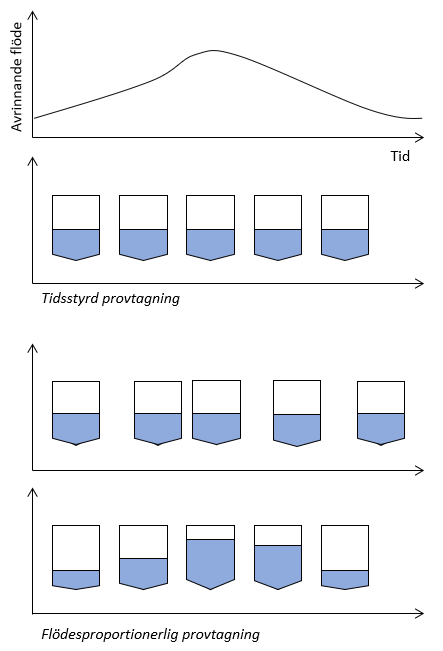 A
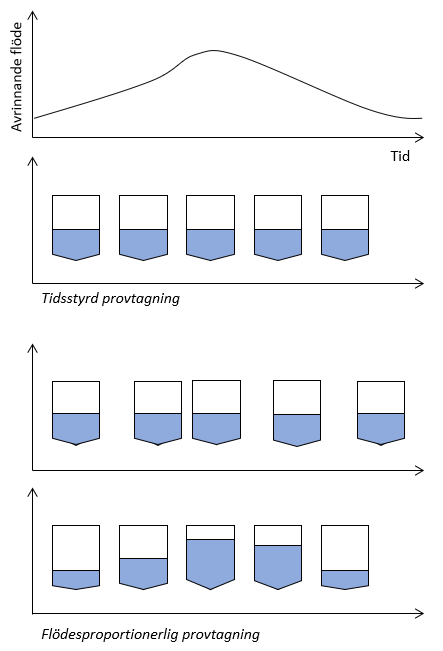 B
Vid flödesproportionerlig provtagning kan en bestämd volym prov tas när en angiven volym dagvatten har passerat provtagaren (A) eller så styrs provets volym utifrån passerat flöde (B).
Resultat, insända analysresultat
Totalt har befintlig provtagningsdata från tolv återvinningscentraler utvärderats
De återvinningscentraler som har rening med oljeavskiljare, oljeavskiljare och filter i brunnarna eller dagvattendamm har generellt lägre halter än de som saknar rening
P-tot och N-tot var under villkorshalterna 
Fem ÅVC klarar samtliga metallvillkor, en var över blyvillkoret för ÅVC och två var över bly-villkor för avfallsanläggningar
Hälften låg över koppar och majoriteten över zink
Några återvinningscentraler ligger över villkor för avfallsanläggningar för kadmium, krom och nickel
Halterna kvicksilver är låga på de få återvinningscentraler där de analyserats
På en ÅVC har alifater analyserats, samtliga analyser låg under rapporteringsgränsen
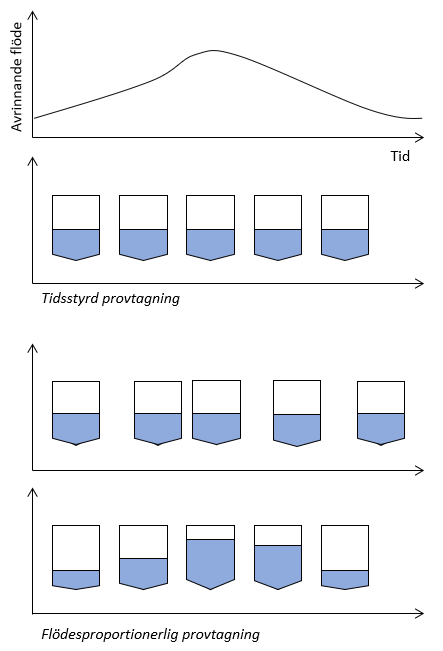 ?
?
?
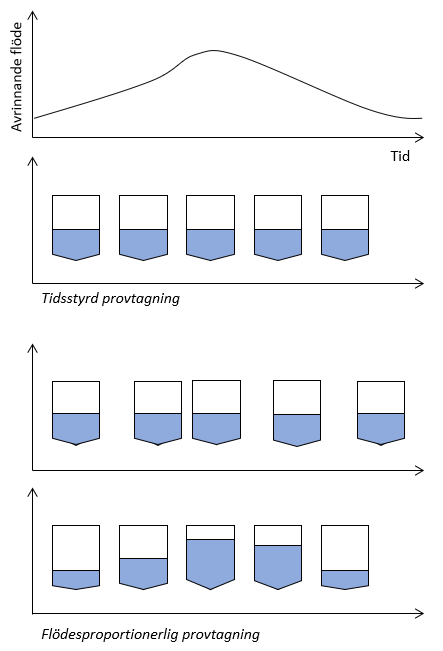 Stickprov
Stickprov en manuell provtagningsmetod där ett prov tas vid en tidpunkt under ett regntillfälle och dess resultat är ett momentanvärde, en ögonblicksbild.
Slutsatser
För att få en samlad bild av dagvattnets innehåll bör suspenderade ämnen, metaller (As, Pb, Cd, Cr, Cu, Zn, Ni, Hg), TOC och oljeindex analyseras. 
Villkor kan främst vara aktuellt för suspenderade ämnen, bly, zink, kadmium, koppar och oljeindex. Utifrån underlaget går det inte att ange lämpliga haltnivåer. Utsläppsvillkor ska sättas i de fall det är skäligt.
För små återvinningscentraler med en mindre känslig recipient kan det räcka med att ange andra försiktighetsmått i villkor än utsläppsvillkor. 
Utifrån dessa resultat bedöms att om rening ska anläggas så bör fokus vara på att avskilja partikulära föreningar. Möjlighet att fånga upp oljespill är viktigt, men det behöver inte ske genom oljeavskiljare.
Rapportinformation
Rapporten finns för nedladdning (kostnadsfritt för Avfall Sveriges medlemmar) från www.avfallsverige.se

Mer information om detta projekt kan du få från:
Britta Moutakis, rådgivare för återbruk, åvc, insamling av farligt avfall och elavfall
Tel. 040-35 66 14, e-post: britta.moutakis@avfallsverige.se